In The Name of God
ADRENAL INCIDENTALOMA
Fatemeh zameni, MD
Fellow of Endocrinology
Research Institute of Endocrine Sciences
2016  May
ADRENAL INCIDENTALOMA
Adrenal incidentaloma refers to the casual detection of an adrenal lesion during imaging performed for reasons unrelated to adrenal disease.
Etiology of ADRENAL INCIDENTALOMA
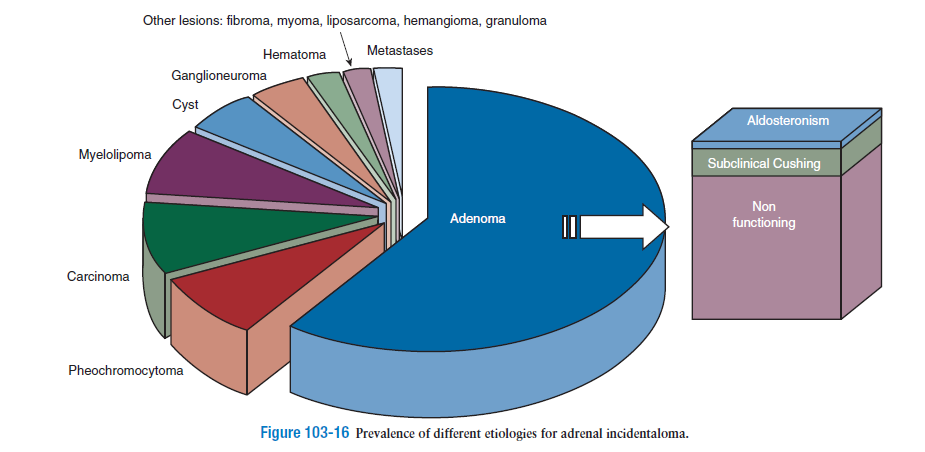 2015
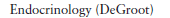 Assessment of the Patient with Adrenal Incidentaloma
Imaging Studies:
       1-Size	
           2- Hounsfield units 
           3-Washout

Hormonal Evaluation :
            1-Pheochromocytoma  
            2- Primary aldosteronism
            3-Cushing’s syndrome
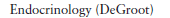 2015
ARR cut-off values:
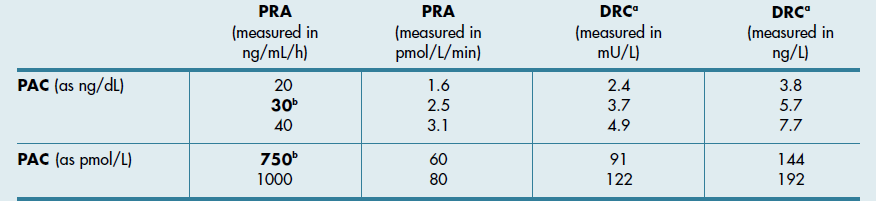 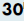 Our Case:
ARR = 235.5
Case Confirmation:
Four testing procedures: (No gold standard)
Oral sodium loading test
Saline infusion test (SIT)
Fludrocortisone suppression test
Captopril challenge test
*Choice: cost, compliance, lab routine, 
                 local expertise
SIT:
Lack powerful study designs for establishing the test accuracy
Sensitivity: 83-88%
Specificity: 75-100%
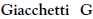 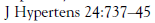 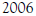 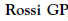 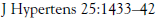 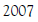 SIT
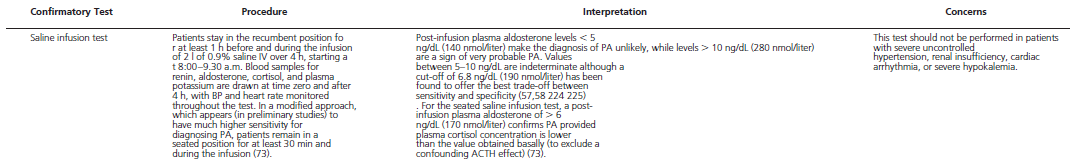 SIT:
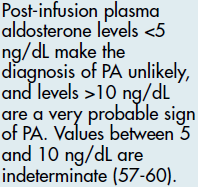 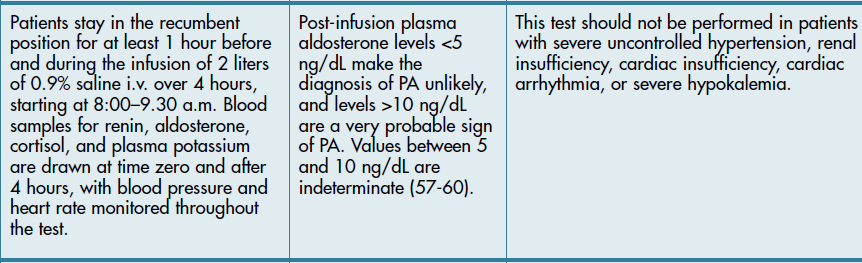 Our Case:
SIT:
                                            Start                 End
     PAC (ng/dL)                  75.8                  70.9
     PRA (ng/mL/h)             0.33                 0.39
     Cortisol (micg/dL)        5.86                5.65
     Potassium (mg/dL)       3.9                   3.5
     PAC/Cortisol                  12.9                 12.5
Subtype Classification:
Adrenal CT scan
 Adrenal venous sampling (AVS):
    If surgical treatment is practicable and desired by the patient 
    To distinguish between unilateral and bilateral adrenal disease
 Ancillary tests
Adrenal CT Scan:
APA: usually < 2 cm, hypodense nodule
 IHA: normal-appearing or unilateral or                     bilateral nodular changes
 Aldosterone-producing adrenal carcinomas:
    almost always > 4 cm and with suspicious imaging phenotype
Sensitivity: 48-58%; Specificity: 90%
Several Limitations especially in older patients (>40 yr), thus:
    AVS is essential to direct appropriate therapy
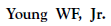 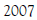 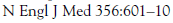 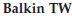 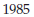 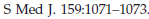 Our Case:
Adrenal CT scan:
   A 38 mm mass with small central calcification of right adrenal.

 HU in precontrast : 12
 HU  in portal phase : 80
 HU in delay phase : 40
 Absolute wash out : 66%
Unsuccessful or unavailable AVS:
Repeat AVS
Treat with MR antagonist
Consider surgery based on the other studies:
Adrenal CT Scan
Posture Stimulation Test
Morning Recumbent 18-OHB levels
       Not available
       Low accuracy
Posture Stimulation Test:
The absence of the significant increase (<30%) of PAC at the upright posture supports the diagnosis of APA
Test accuracy: 85%
                                                             Fontes RG, Am J Hypertens 1991;4:786-91
                             Young WF, Endocrinol Metab Clin North Am 1988;17:367-95
The fall in PAC during 4 h erect posture has PPV of 100% for diagnosis of unilateral lesion
                                          Espiner EA, J Clin Endocrinol Metab 2003;88:3637-44
Our Case:
Posture Stimulation Test:
                          overnight recumbent       2 h ambulation
    PAC (ng/dL)                  87.0                      75.8
    PRA (ng/mL/h)            0.32                      0.33

    PAC increase:  - 11.2 ng/dL ( - 12 %)
Summary of Diagnostic Studies:
ARR = 235.5  ng/dL per ng/mL/h
 Post-SIT  PAC=  70.9  ng/dL
 Post-SIT  PAC/Cortisol= 12.5 ng/dL per micg/dL (in favor of APA)
 Positive posture stimulation test (in favor of APA)
 An adenoma on CT scan
Diagnosis
Aldosterone-producing Adenoma
The Concept of SubclinicalCushing’s syndrome(SCS)
The presence of one or more abnormalities in cortisol secretion in patients who do not present features of overt Cushing’s syndrome.

Prevalence : 1% to 47%

Higher in bilateral lesions
Diagnosis
Cortisol level < 1.8micg/dL after 1 mg
    dexamethasone clearly exclude autonomous
    cortisol secretion.

Cortisol levels >5 micg/dL likely indicate SCS if no interfering conditions are present.

Cortisol level 1.8 - 5 micg/dL DST be considered as indeterminate.
22
When the results of the 1-mg DST are undefined ,SCS may be definitively demonstrated with additional work-up, i.e. measurement of ACTH, UFC or late-night salivary cortisol.

 We are not using adrenal scintigraphy anymore to detect autonomous cortisol secretion because this test causes a high radiation exposure
23
What work-up should be performed for subclinical hypercortisolism?
A head-to-head comparison made did not find any advantage of the 8 mg DST compared to the 1-mg DST in the screening of SCS.

 The 2-day low-dose DST has been proposed as a confirmatory test because it should be more accurate, although more time-consuming, than the overnight DST.

UFC & ACTH results is flawed by technical problems.

Late-night salivary cortisol may be more specific than the 1-mg DST, identifying patients with a more than minimal cortisol excess.

 Midnight serum cortisol is a reliable method to detect a disturbance in the cortisol rhythm.
Summary of Diagnostic Studies:

 Cortisoi over night :  2.42  mcg/dl
UFC  :   17.6  mcg/24 hs
Cortisol  11 PM  :  37.3  mcg/dl
Cortisol  8 AM    :  16.5    mcg/dl
ACTH      :   10.7   pg/ml
DHEA.S   :   14.0  mcg/dl
Diagnosis :

 Subclinical Cushing’s syndrome
Diagnosis :

 Aldosterone-producing Adenoma

 Subclinical Cushing’s syndrome
Management:
Recommendation of endocrine society guideline (2015):

    Documented unilateral PA:
    Unilateral laparoscopic adrenalectomy
Outcome After Adrenalectomy:
Cure of HTN (<140/90 mmHg): 
        50 % (range 35%–80%) of patients with APA
  Improvement of BP control:
        100%
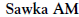 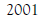 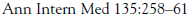 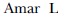 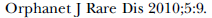 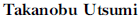 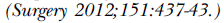 Outcome After Adrenalectomy:
A large case-control study demonstrated a similar mortality of patients with PA treated either with adrenalectomy or with MR antagonists compared with mortality of patients with essential (primary) hypertension.

 Adrenalectomy induces a significant and sustained reduction in LV mass index due to a reduction in LV diameter and volume with a reduction in LV workload  (improvement in diastolic dysfunction) .
 
Adrenalectomy also appears to reverse the increase in carotid intima media thickness and arterial stiffness in patients with unilateral PA . 

                                                                                                                                           Rossi GP, Hypertension. 2013;62:62–69.
                                                                                                                                           Reincke M, Hypertension. 2012;60:618–624.
                                                                                                                                           Lin YHAtherosclerosis. 2012;221:154–159.
Outcome After Adrenalectomy:
Two prospective studies also reported the reversal of albuminuria 1 year following adrenalectomy.
                                                                      Wu VC, Kuo CC, Journal of hypertension. 2011;29:1778–1786
                                                           Jacobsen NE, The Canadian journal of urology. 2003;10:1995–1999

Another study reported significant improvement
in QOL by 3 months sustained at 6 months (38).
                               Sukor N The Journal of clinical endocrinology and metabolism. 2010;95:1360–1364
Outcome After Adrenalectomy:
Predictors of complete resolution of HTN:
<=2 preoperative antihypertensive drugs**
<=1 first-degree relative with HTN**
Younger age
Shorter duration of HTN (< 6 years)
Lower BMI
Female sex
Higher preoperative ARR
Higher urinary aldosterone secretion
Positive preoperative response to Spironolactone
APA size of <= 20 mm
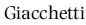 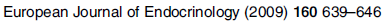 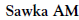 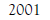 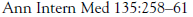 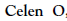 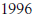 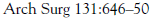 Subclinical Hypercortisolism
Sustained tissue exposure to even mildly elevated cortisol levels may lead to detrimental clinical consequences:

Obesity
Hypertension
 Impaired glucose and lipid metabolism
Insulin resistance
Other features of metabolic syndrome
An increased cardiovascular risk
Up to 43% to 72%  present bone mineral loss and vertebral fractures
2015
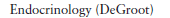 Patients with apparently non-functioning adrenal incidentalomas may be at increased cardiovascular risk due to excessive cortisol secretion
Ioannis I, J Clin Endocrinol Metab, 2013-4064.
Key message:
Patients without DM2, HTN and hyperlipidemia harboring apparently NFAI found increased CVDR assessed by biochemical markers and noninvasive imaging markers of subclinical atherosclerosis.

 NFAI appear to adversely affect the endothelium both structurally and functionally, that could predict future cardiovascular events.
Beneficial Metabolic Effects of Prompt Surgical Treatment in Patients with an Adrenal Incidentaloma Causing Biochemical Hypercortisolism
Iacopo Chiodini, J Clin Endocrinol Metab, June 2010, 95(6):2736–2645
Key Message
In patients with adrenal incidentalomas, particularly if potential comorbidities are present,the surgical treatment appears to be useful, whereas the conservative approach deleterious regarding BP and FBS.

The biochemical diagnosis of SH is useful in detecting patients who better take advantage of the surgical treatment.
Surgical Versus Conservative Management for Subclinical Cushing Syndrome in Adrenal Incidentalomas






Antonio Toniato, Annals of Surgery • Volume 249, Number 3, March 2009
39
Key Message
Laparoscopic surgery proved a safe procedure in our SCS patients. Most of the patients with comorbidities (mainly important cardiovascular risk factors) saw improvements in their parameters after surgery.

None of the patients in the conservatively managed group progressed from subclinical to overt Cushing syndrome requiring a mandatory surgical treatment, no improvement was noted in their clinical conditions, while several patients experienced deterioration in their clinical features attributable to hypercortisolism. 

Our results show that laparoscopic adrenalectomy, performed by skilled surgeons, is more beneficial than conservative management for SCS patients.
40
Long-Term Follow-Up in Adrenal Incidentalomas : An Italian Multicenter Study
Valentina Morelli, 

J Clin Endocrinol Metab, March 2014, 99(3):827–834
Key Message
AIl patients without SH, a clinical an biochemical long-term follow-up is recommended for the risk of SH development, especially in patients with an adenoma of> 2.4 cm.

In AIl patients with SH, the increased risk of incident CVEs has to be taken into account in addressing the treatment of choice.
SUMMARY AND RECOMMENDATIONS
Surgery 
younger patients with SCH
patients who present vascular, metabolic or bone disorders potentially linked to cortisol excess and are of:
 recent onset
difficult to control
 progressively deteriorating.

Not Surgery 
Advanced age
 long history of associated diseases with established target organ damage are factors predicting unsuccessfulness of surgery in overt Cushing’s syndrome.
43
SUMMARY AND RECOMMENDATIONS
44
Our Case Recomendation :
Laparoscopic  Right  adrenalectomy
Thanks For Your Patience